S    O    I    L
Class   7th  science
Prepared By 
Seema Trivedi
Lecturer
DIET ,U.S.Nagar
What Is Soil
Is the biological  active  ,porous  medium  that has developed in the  upper  most  layer of  earth’s crust.

It has evolved through  weathering process ,driven by biological  ,climatic ,geological  and topographic influences .
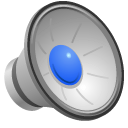 Soil Formation
Soil is formed by the process of weathering . There are two forms of weathering :
Physical Weathering
Chemical Weathering
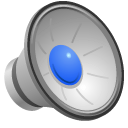 Causes of Physical Weathering
Temperature  
Expansion and  contraction of minerals in the rocks due to temperature variation. 
Water
Rain, flowing water, glacier in high mountains.  
Wind
Abrasive action of winds , sand storm in  desert, high winds on sea shore  have both erosive and transporting action.
Plants and Animal
Growth of lichens and mosses ,grasess ,shrubs and trees on bare rocks.
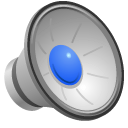 Causes of Chemical Weathering
Organic  acids released during the decomposition of organic matter 
The solvent action of water that dissolve the soluble salts and form solution .
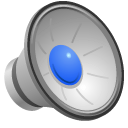 Soil Profile
Soil Profile :
The arrangement of the  horizon in a soil  known as soil profile . 
Soil Horizon :
There are  several  layers in the soil  called horizon .
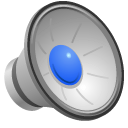 Soil Horizon
O Horizon :
It is a top organic  layer of  soil made up of     mostly of leaf litter and humus.                                 
A Horizon :
This layer  called Top soil  found below the O Horizon . It is made up of humus mixed with mineral particles. 
B Horizon :
It is also called the sub soil. This layer is  beneath the  A Horizon and contain  clay and minerals deposit like iron,Aluminium oxide and calcium carbonate .
C Horizon :
It consist slightly broken up bed rocks. Plants root do not penetrate this  layer.
R Horizon :
This consist of the un weathered rock layer called the bedrock .
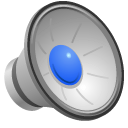 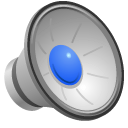 Soil Texture
Infiltration rate and percolation rate
Soil Colour
Properties of soil
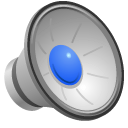 Soil density
Soil structure
Plasticity and cohesion
Soil Colour
Soil Texture
Soil texture depends on the relative size of  soil particle.
The bigger soil particle  - Sand 
Smaller and smooth       - Clay
Intermediate  particles  - Silt
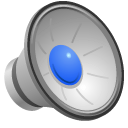 Classification of soil
On the bases of soil Texture Soil is classified into three category :
Soil
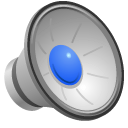 Sandy Soil  



Need more frequent irrigation )
Clayey Soil

Retain more water than sandy soil)Need m(ore frequent irrigation )
Sandy Soil
Loamy Soil 


Can hold both air and water)
Composition of soil
Inorganic Substances 
Organic Material ( Humus)
Soil Water
Soil Air
Living Organism
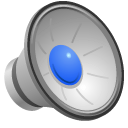 Natures  plough  man
Earth Worm
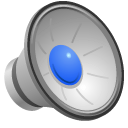 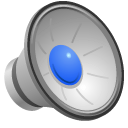